Brannvern i Hovedbygget
Kunnskap for en bedre verden
Generell brannforebygging
Brannvern på NTNU – roller og ansvar
Områdeansvarliges oppgaver
Områdekart og områdeansvar i Hovedbygget
Sikresiden.no
https://www.youtube.com/watch?v=j_fLFP94EO0
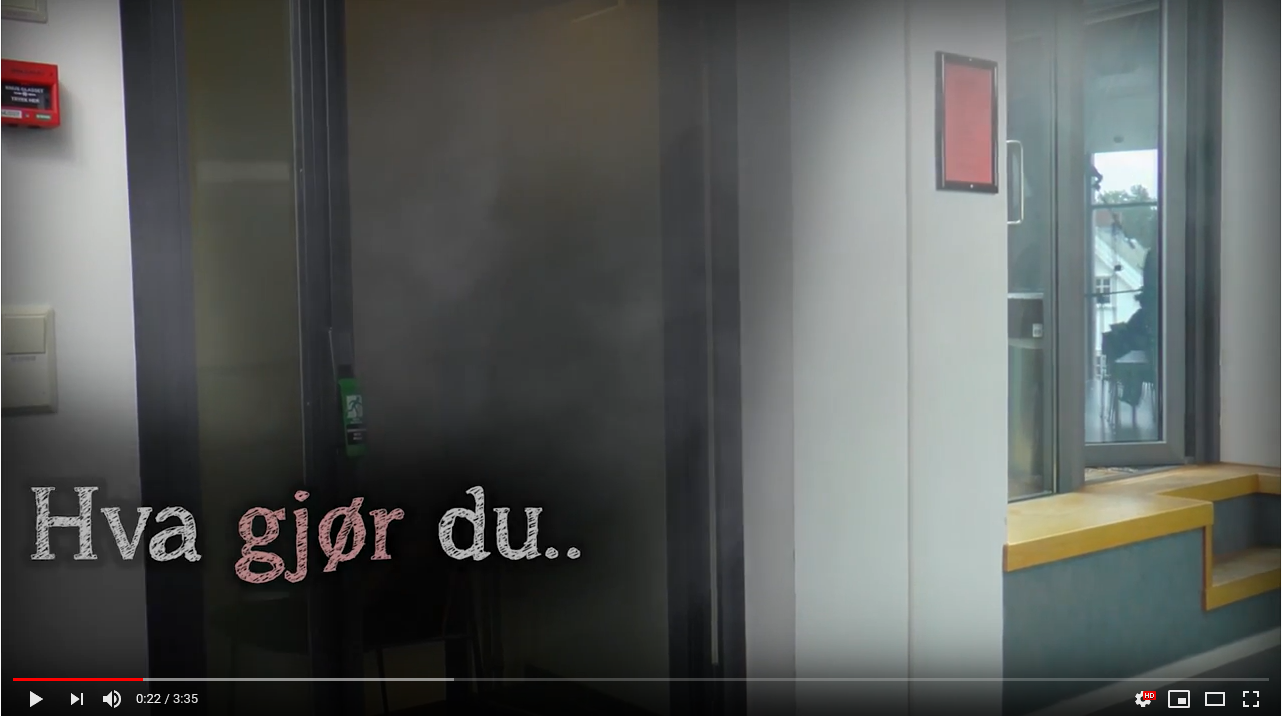 Hva gjør du …
Hvis brann oppstår
Utløs brannmelder og ring brannvesen tlf 110
Prøv å slukke branntilløp

Når brannalarm er utløst:
Lukk dører og vinduer
Evakuer bygningen
Meld fra hvis du vet årsaken til utløst alarm
Brannforebygging på enhetene
Gjør deg kjent med bygget ditt:
Hvor er plakaten med nødnummer og møteplasser?
Hvor er nærmeste brannmeldere og brannslukkingsapparat? 
Hva er våre rømningsveier?
Er det ansatte vi må ivareta spesielt?
Avvik meldes e-vaktmester for utbedring

Føre-var i forhold til skade / akutt sykdom:
Hvor er plakaten med nødnummer? (legevakt / nødnummer)
Hvor er hjertestarteren? (Bibliotekets skranke, hos Kommunikasjonsavd. rom 136)
Er det innhold i førstehjelpskapet vårt?
Brannvern på NTNU – roller og ansvar
Linjeleder har systemansvaret

Områdeansvarlige bidrar til evakuering av personer fra sitt område

Møteplassansvarlig er «koordinator» for områdeansvarlige

Evakueringsansvarlig - vaktmester møter nødetatene
Områdeansvarliges oppgaver
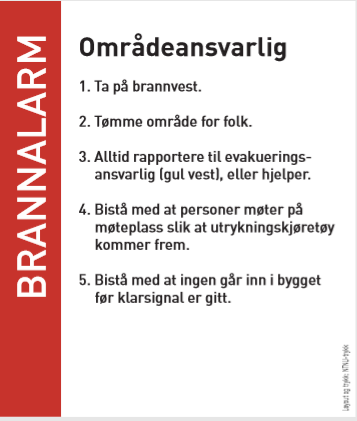 Merk: Hvis områdeansvarlig er borte, må andre på enheten kunne ta ansvar
Merk: Send straks avvik til møteplass-ansvarlig som sender inn felles evalueringsskjema
Møteplass foran og bak hovedbygget
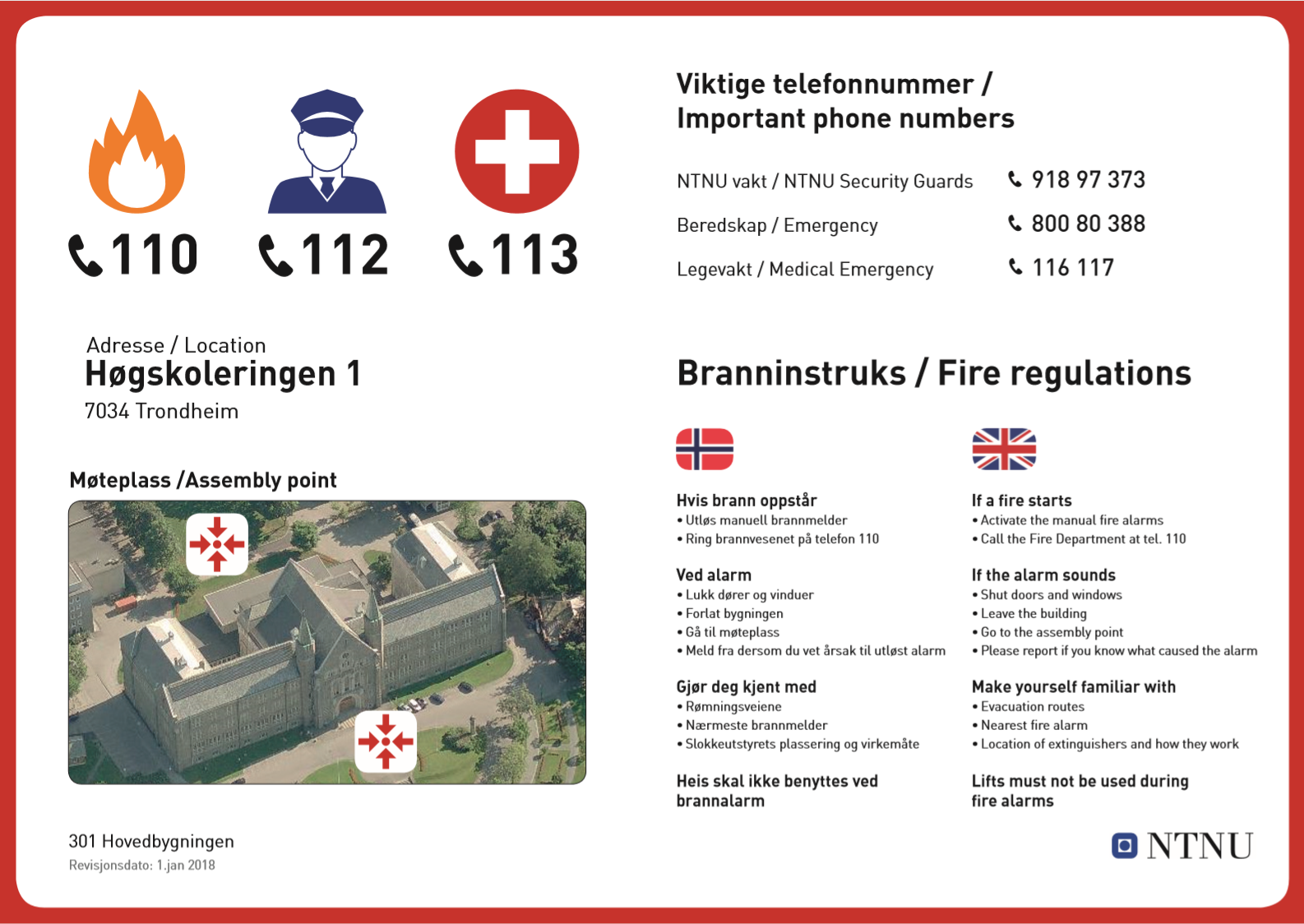 Innsida om brannvern og evakueringsansvarlige: 
Områdeansvarlige – Hovedbygningen - Gløshaugen
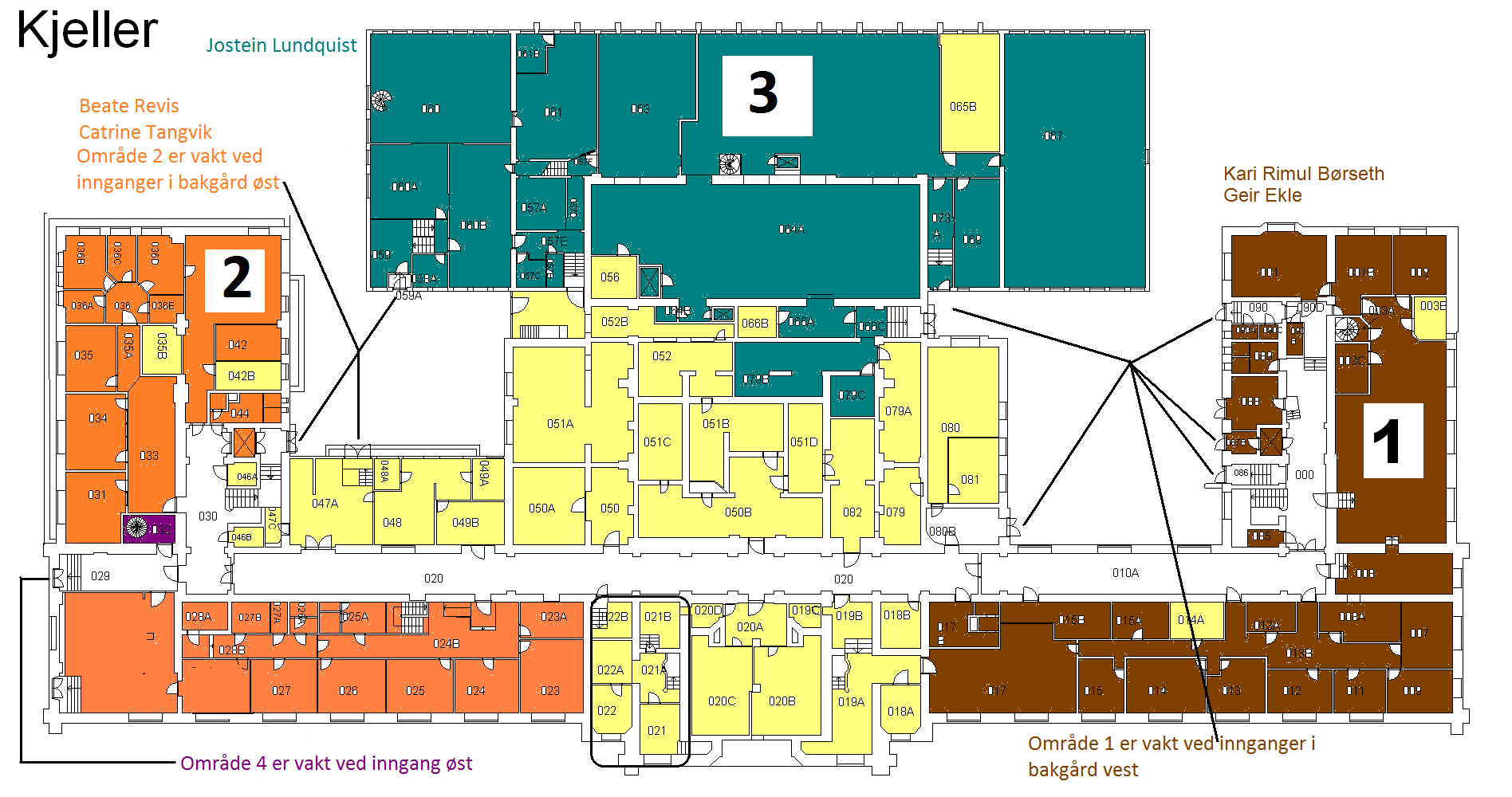 0
2A
2B
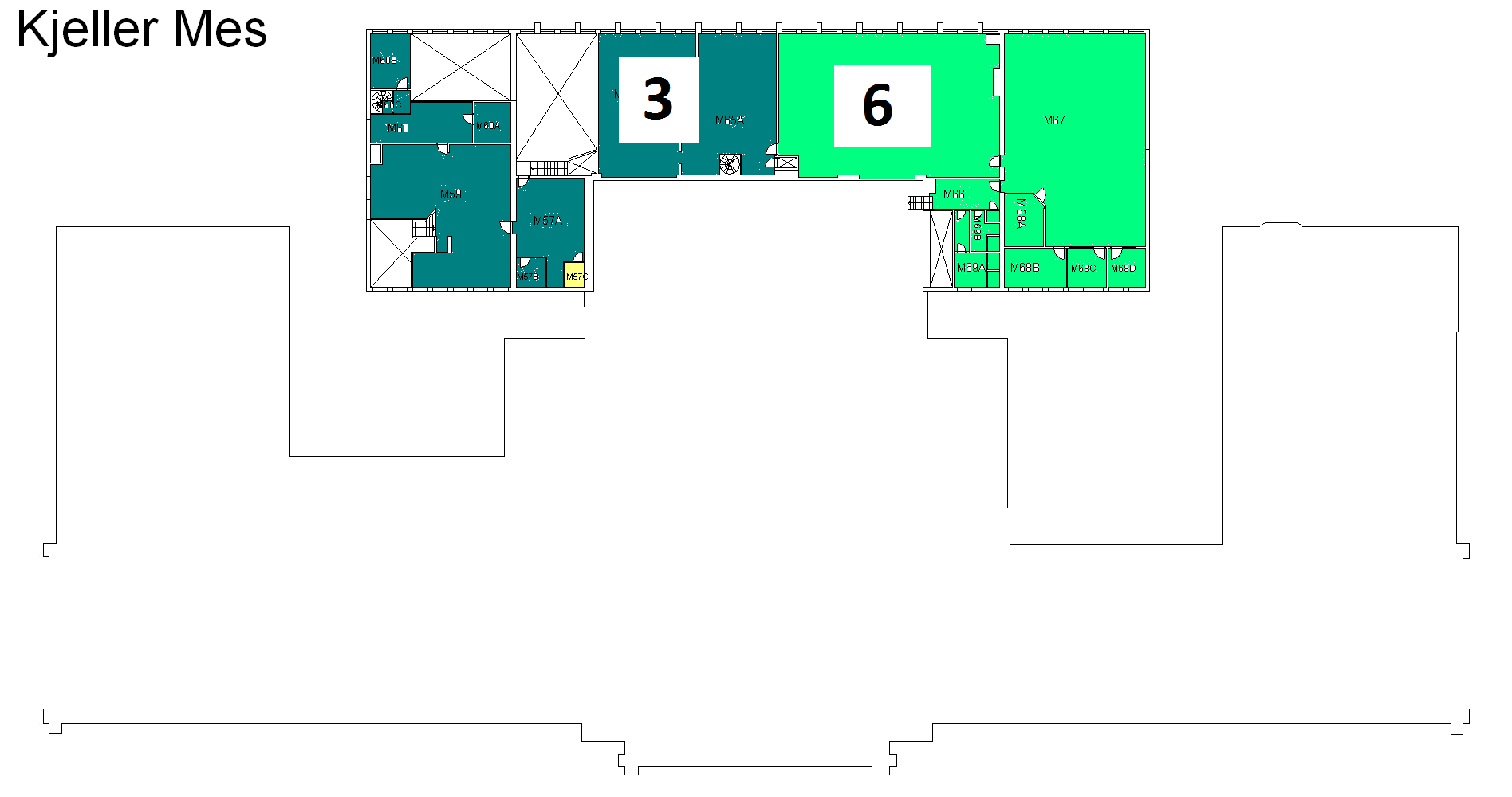 0
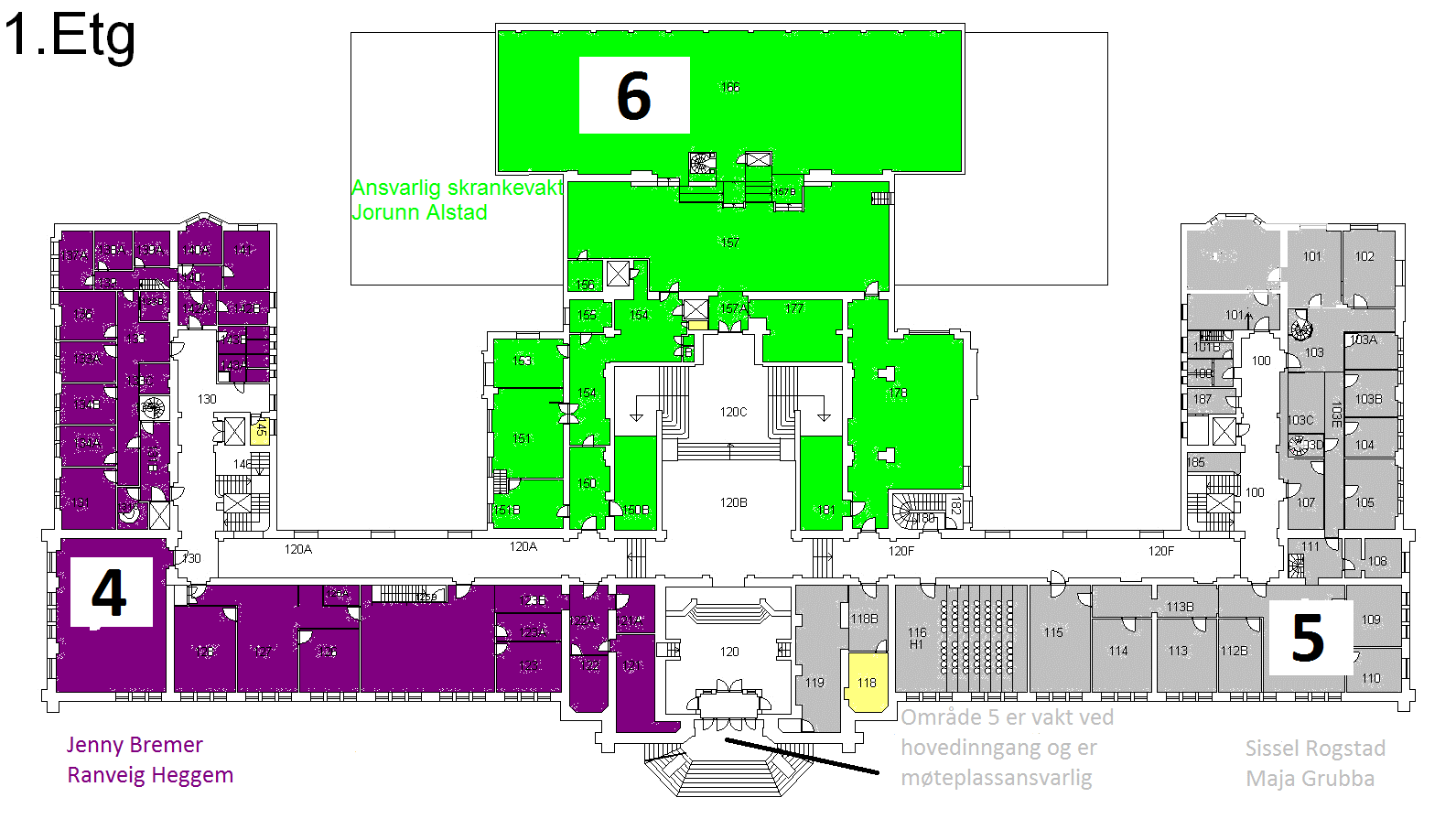 4A
4B
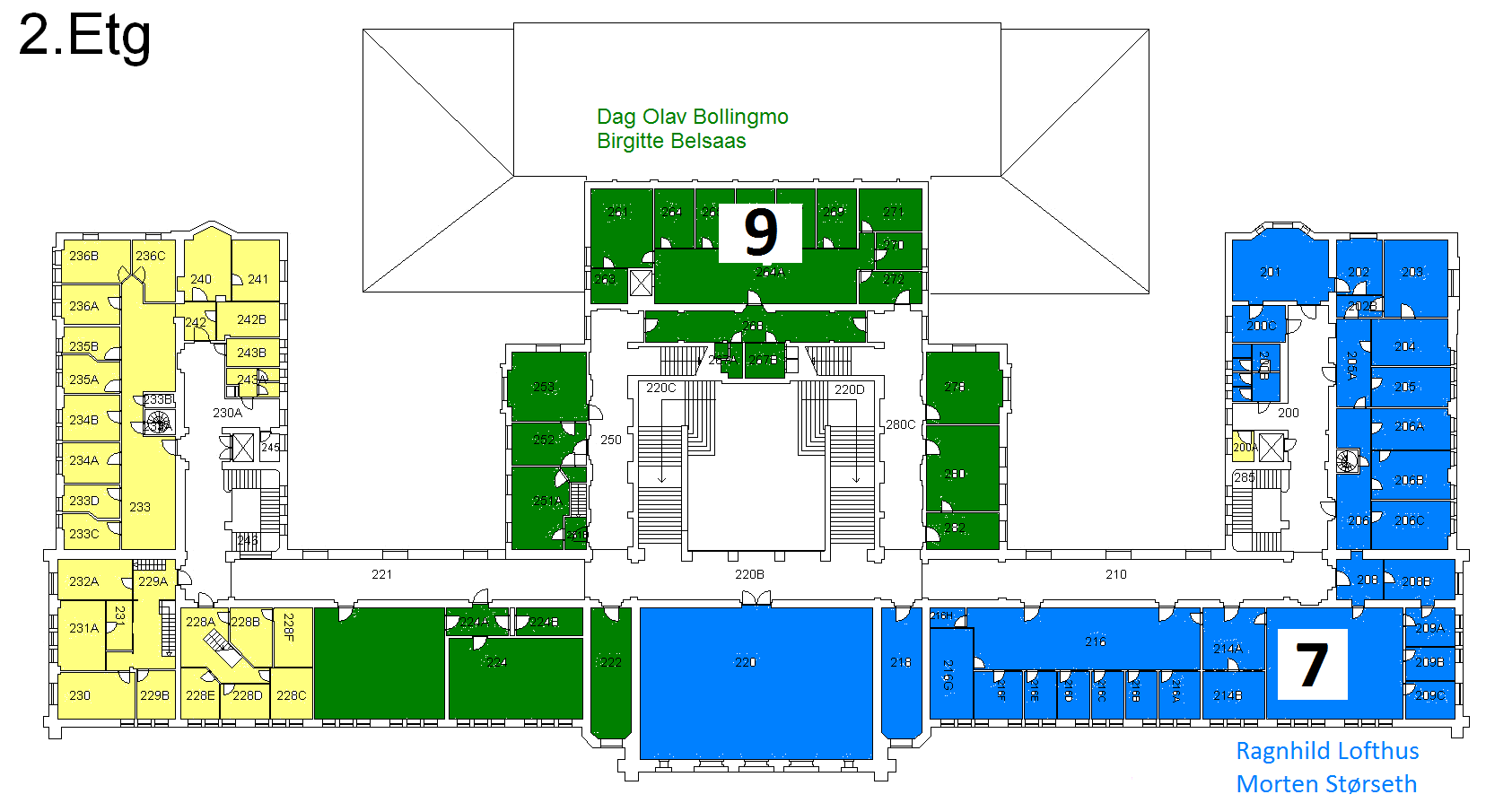 8
228
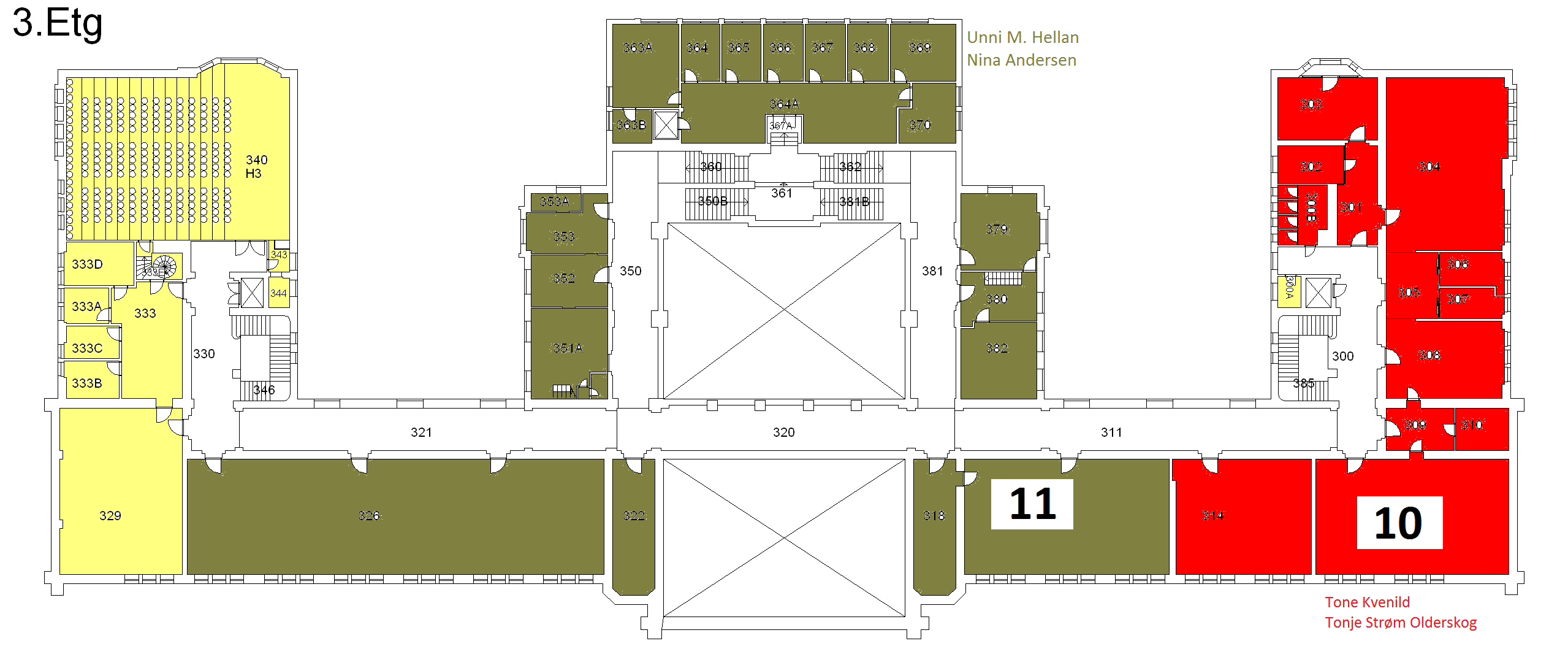 11A
316
316
322
318
318
11B
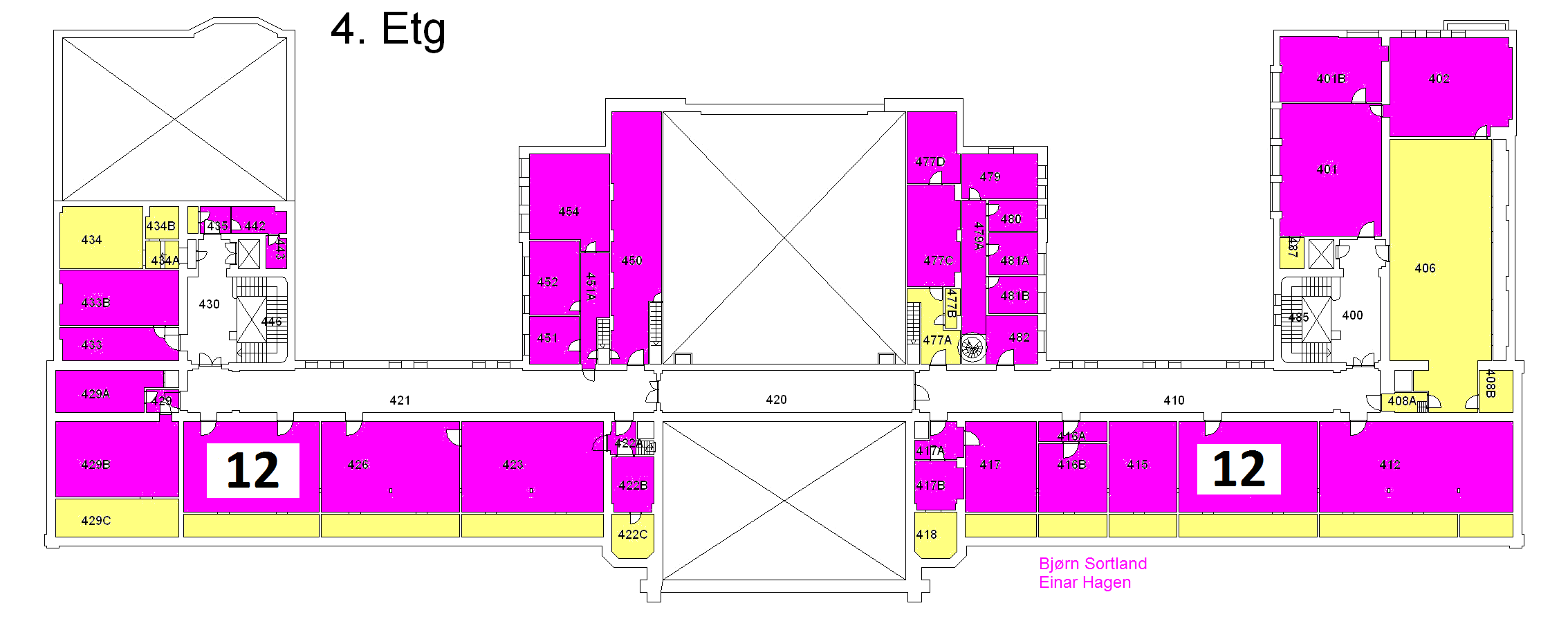 12A
12B
12C